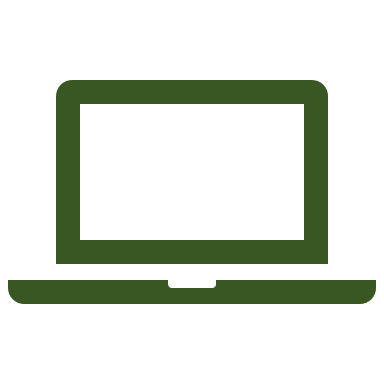 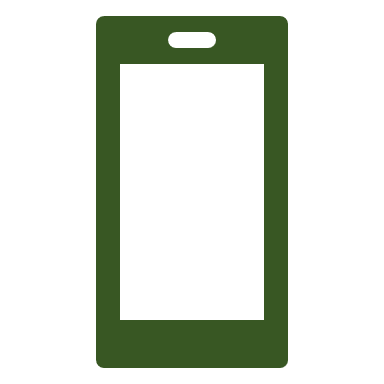 医療機関等を受診する際に
マイナンバーカードを
一度使ってみませんか？
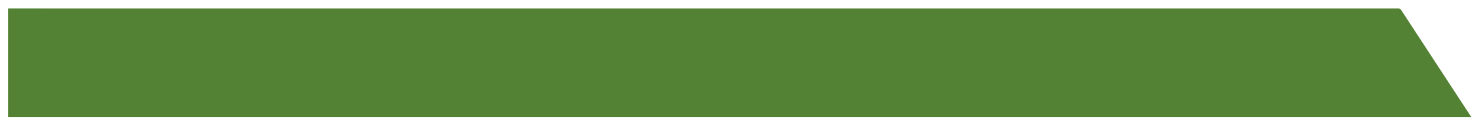 マイナンバーカードで受診するメリット
各種手続きも便利・簡単に！
よりよい医療が受けられる！
安心
便利
特定健診や診療の情報を医師と共有でき、重複検査を防ぎ、自身の健康・医療データに基づくより適切な医療を受けられます。
※本人の同意なく情報が共有されることはありません。
薬の情報も医師・薬剤師と共有でき、重複投薬や禁忌薬剤投与のリスクも減少します。
※本人の同意なく情報が共有されることはありません。
旅行先や災害時に受診する際も、薬の情報等が連携されます。
マイナポータルで医療費通知情報を入手でき、医療費控除の確定申告が簡単にできます。

医療費が高額な場合に申請する「限度額適用認定証」が不要になります。

就職や転職後の保険証の切り替え・更新が不要。
※新しい保険者による登録手続きが必要です。
高齢受給者証の持参も必要なくなります。
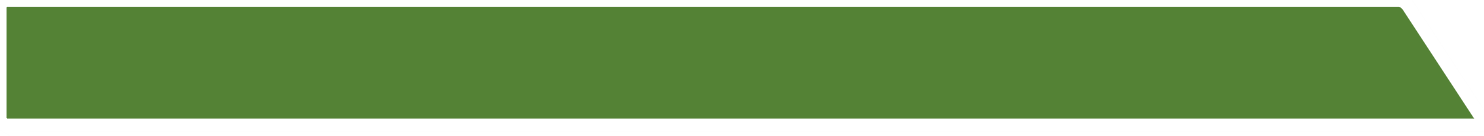 マイナンバーカードで受診するための準備
１
マイナンバーカードをお持ちでない方は、まずはマイナンバーカードを取得
申請
受け取り
詳しくはこちら
※以下から選択
❶ハガキが届く
❷受け取りにいく
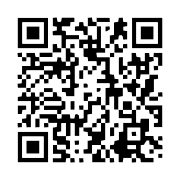 １
２
３
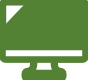 ２
へ
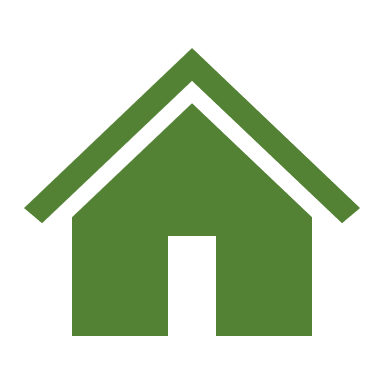 パソコンから
スマホから
証明写真機
から
郵送
マイナンバーカード
総合サイト
オンライン申請
２
マイナンバーカードをお持ちの方は保険証利用の申込み
マイナンバーカード
での手続き
マイナンバーカードを健康保険証として利用するには、申込みが必要です。
※以下から選択
医療機関で
スマホから
セブン銀行ATMで
健康保険証
利用の申込み
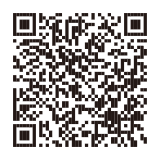 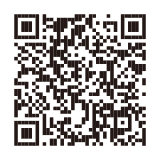 必要なものは
マイナンバーカード
のみ！
下記３つを準備
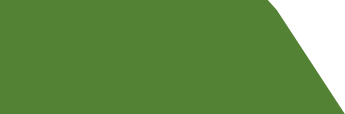 ☑
☑
医療機関・薬局の顔認証付きカードリーダーから申し込めます
マイナポータル
☑
❶マイナンバーカード
❷マイナンバーカード読取対応のスマホ
❸アプリ「マイナポータル」のインストール
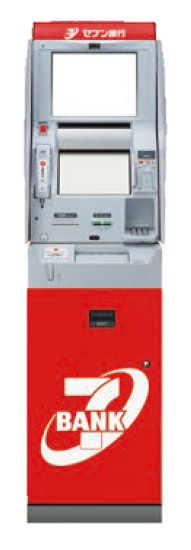 iPhone
Android
ATM 画面
「マイナポータル」を起動する。
「申し込む」をタップする。
利用規約等に同意する。
マイナンバーカードを読み取る。
STEP1
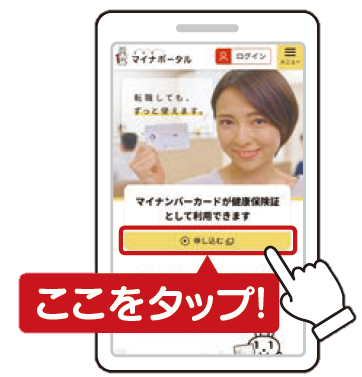 STEP2
STEP3
STEP4
マイナンバーカードでの
受診前には登録情報の確認を！
ご自身の健康保険証情報がシステムに
　　　　　　　　　正しく登録されているか確認をお願いします。
スマホ等のマイナポータル（わたしの情報）上でご確認いただけます。
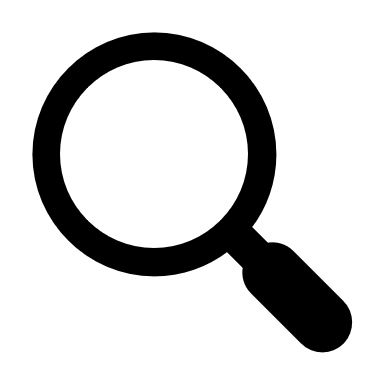 確認方法
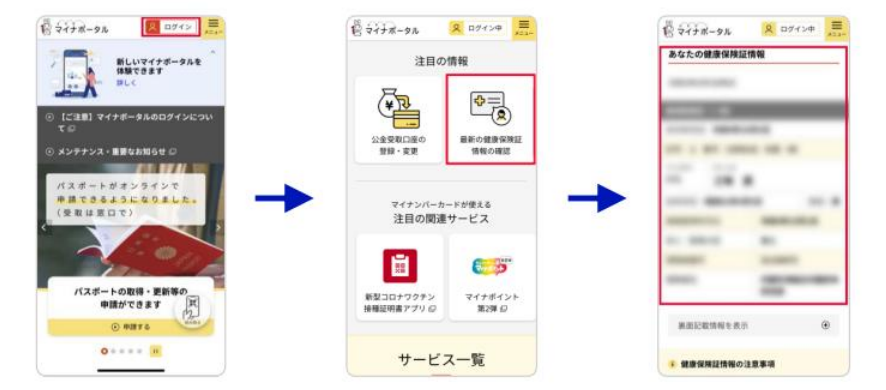 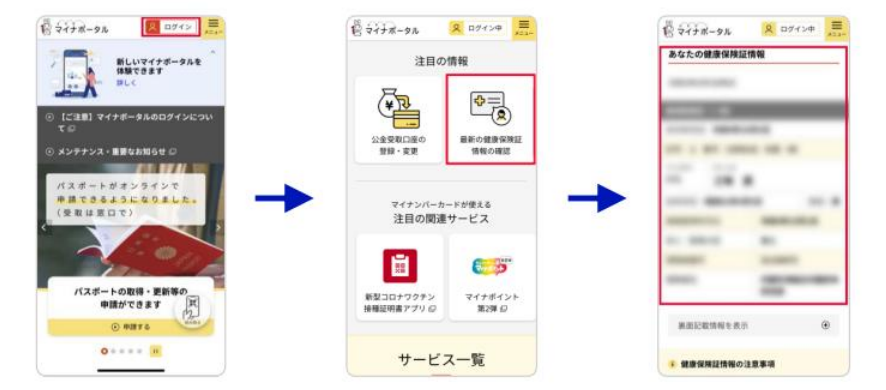 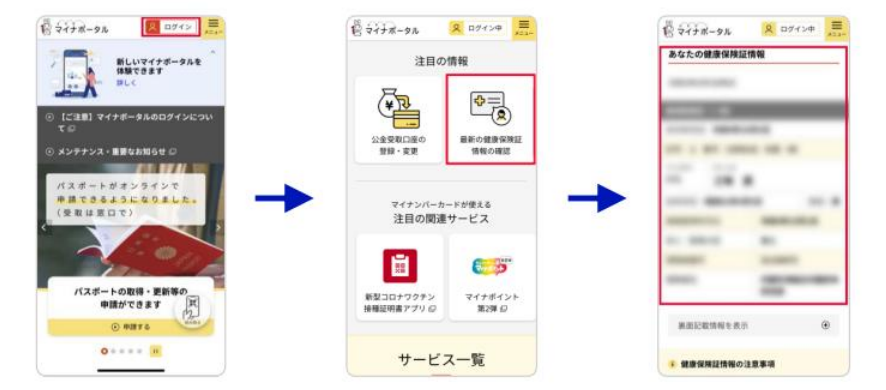 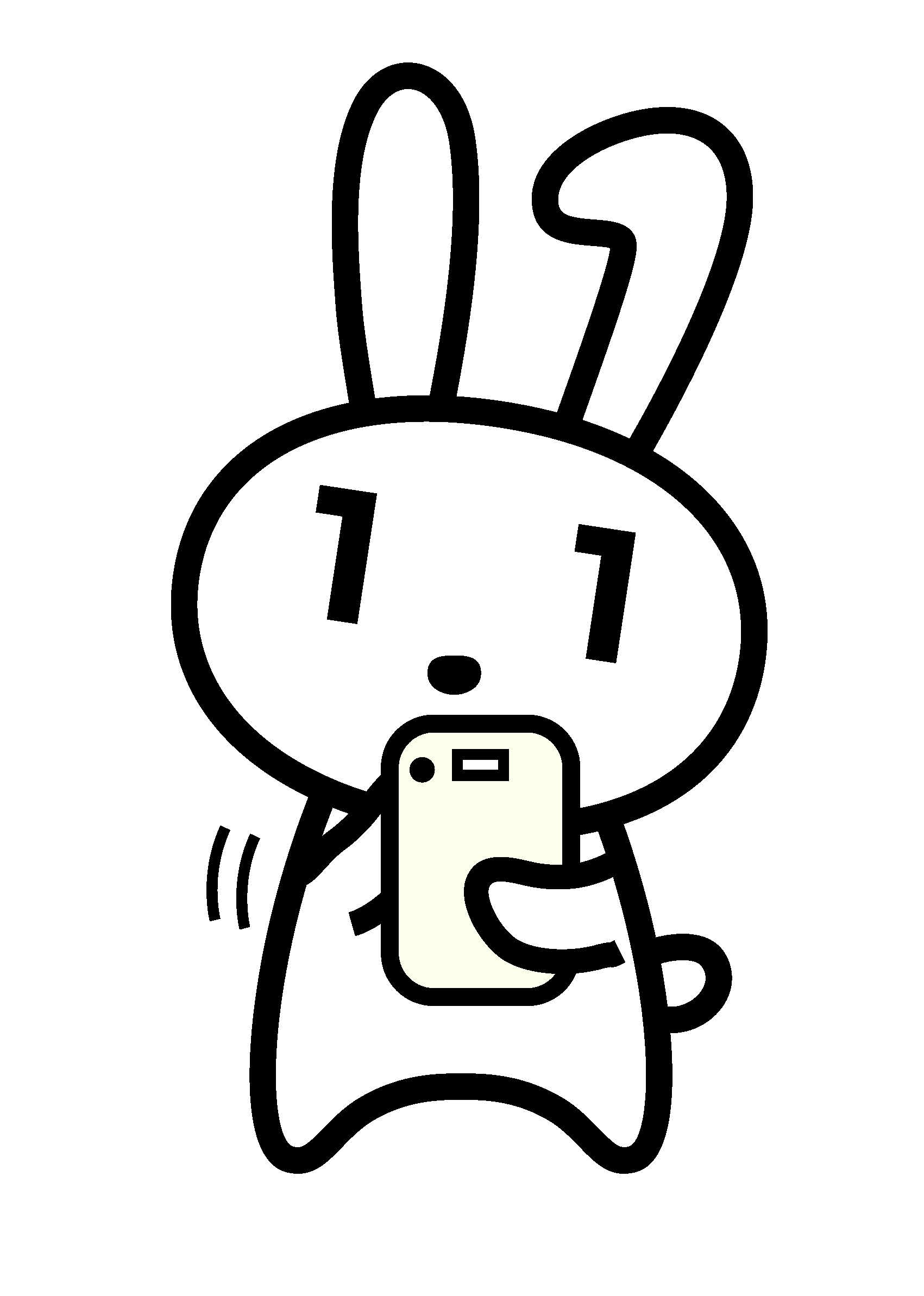 １．マイナポータルにログインします。
２．ログイン後、画面下部の「注目の情報」までスクロールし、「最新の健康保険証情報の確認」を押します。
３．健康保険証情報のページが表示されます。ページの中段にある「あなたの健康保険証情報」から、登録されている健康保険証情報を確認いただけます。
◆令和5年8月8日第2回マイナンバー情報総点検本部資料一部加工
初めての利用時など、登録が完了しているかどうかわからない状態で受診する場合は、
念のため、マイナンバーカードとあわせて健康保険証を携行してください。
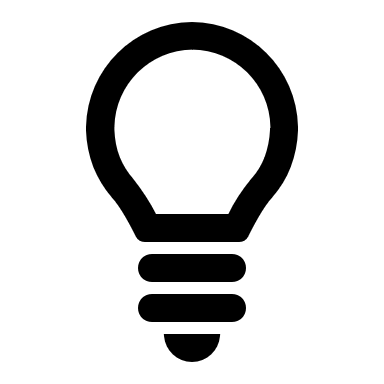 医療機関等にある顔認証付きカードリーダー上での健康保険証利用登録時は、このような画面が表示されます
データ登録に時間を要している場合
医療機関・薬局に設置されている顔認証付きカードリーダー上で利用登録手続を行った場合も、利用登録が正常に完了しているか否かを確認することができます。
正常に完了した場合
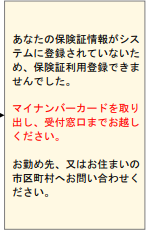 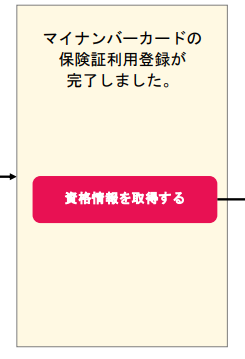 登録が正常に完了している場合は、「マイナンバーカードの保険証利用登録が完了しました。」と画面に表示されます。
データ登録に時間を要している場合は、「あなたの保険証情報がシステムに登録されていないため、保険証利用登録できませんでした。」と画面に表示されます。
◆厚生労働省HP掲載資料一部加工
ご不明点等がある場合や情報が正しく登録されていない場合には、
マイナンバー総合フリーダイヤル（0120-95-0178）もしくは
健康保険組合（059-327-5380）にお問合せください。
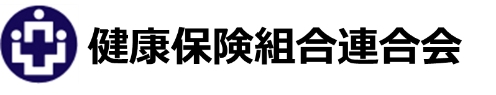 日本トランスシティ健康保険組合